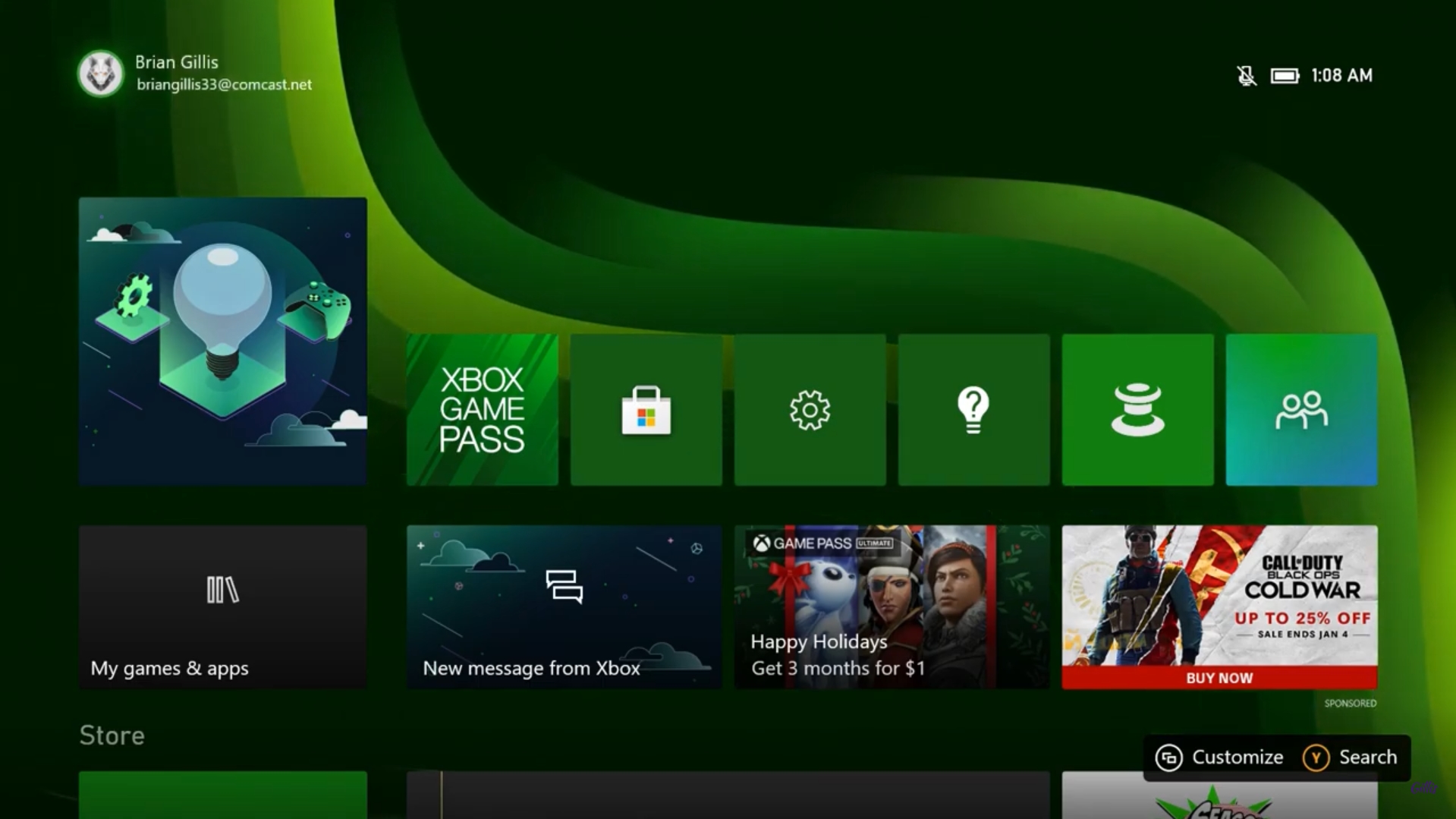 Marcelo Setubal
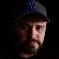 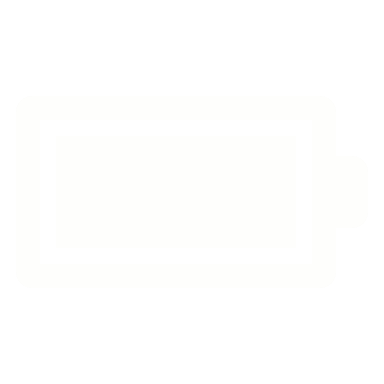 1:08 AM
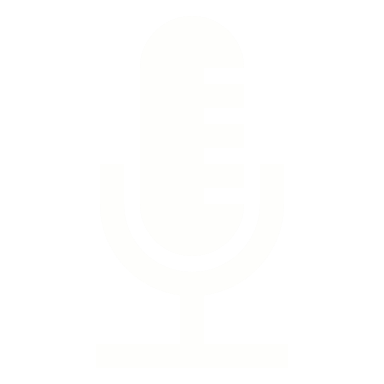 marcelo_setubal
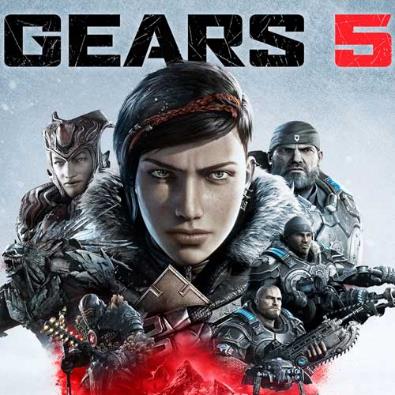 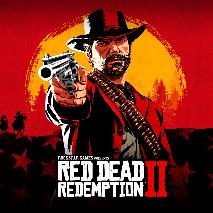 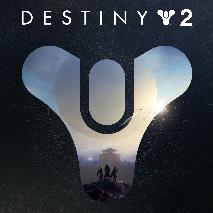 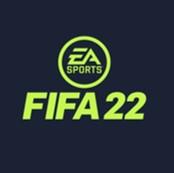 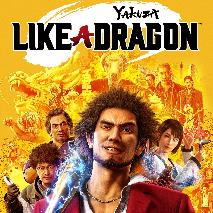 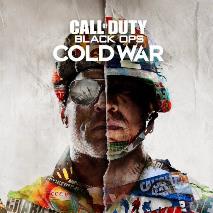 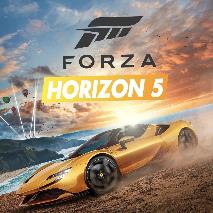 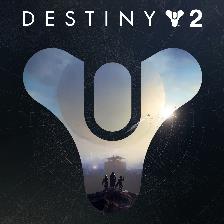 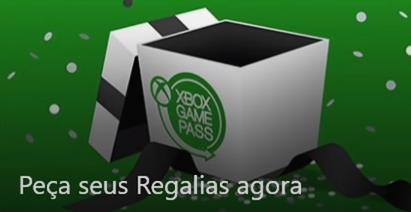 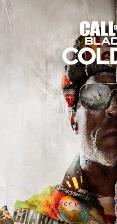 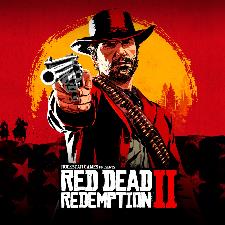 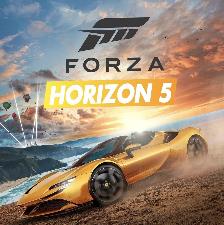 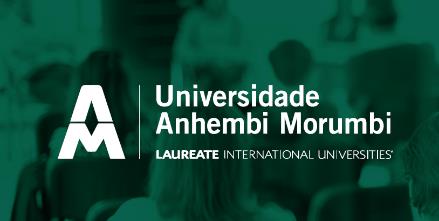 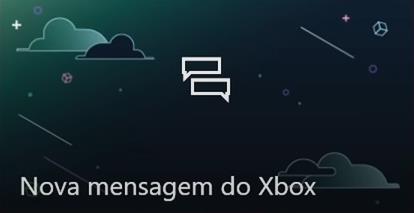 Apresentação
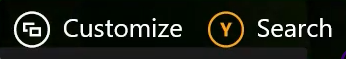 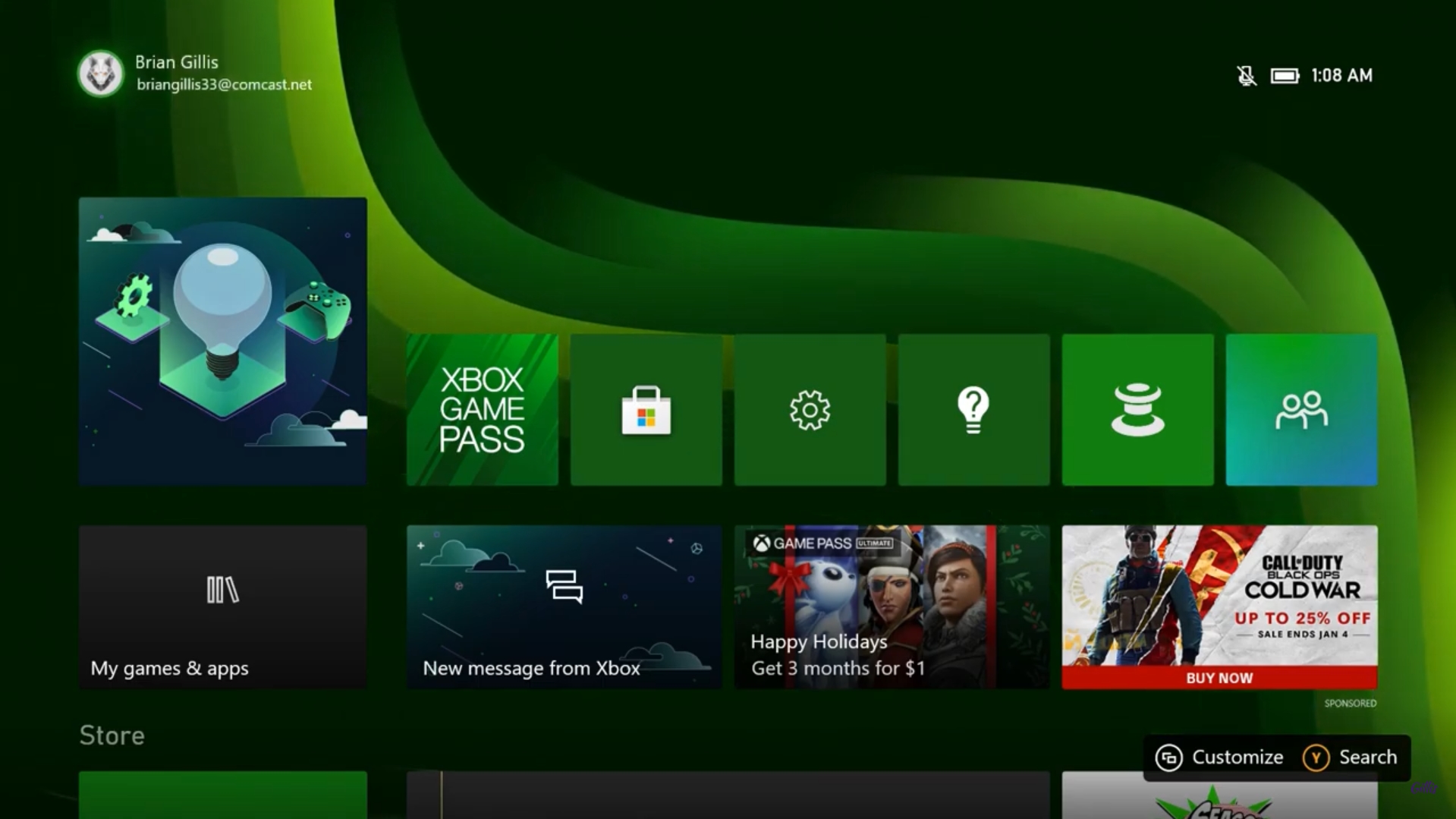 Home
Apresentação
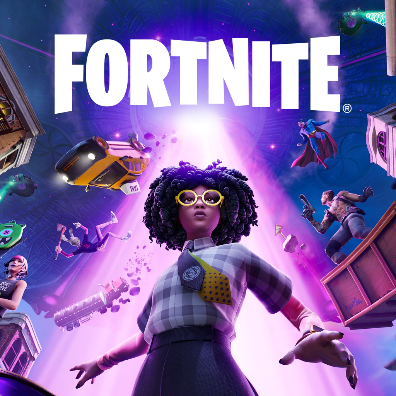 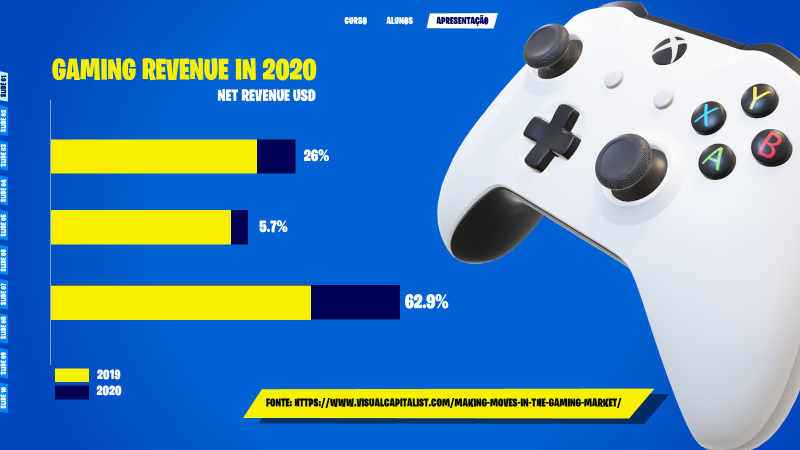 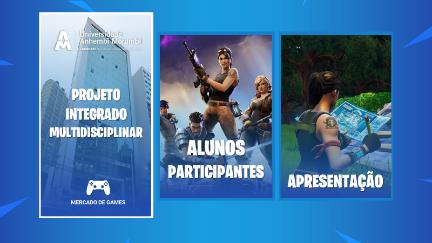 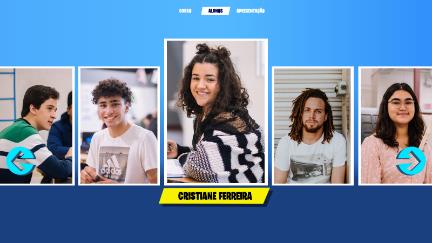 Game Pass
Community
Events
Suggested Apps
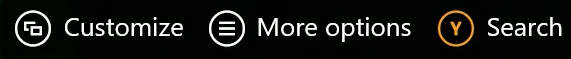 Add more
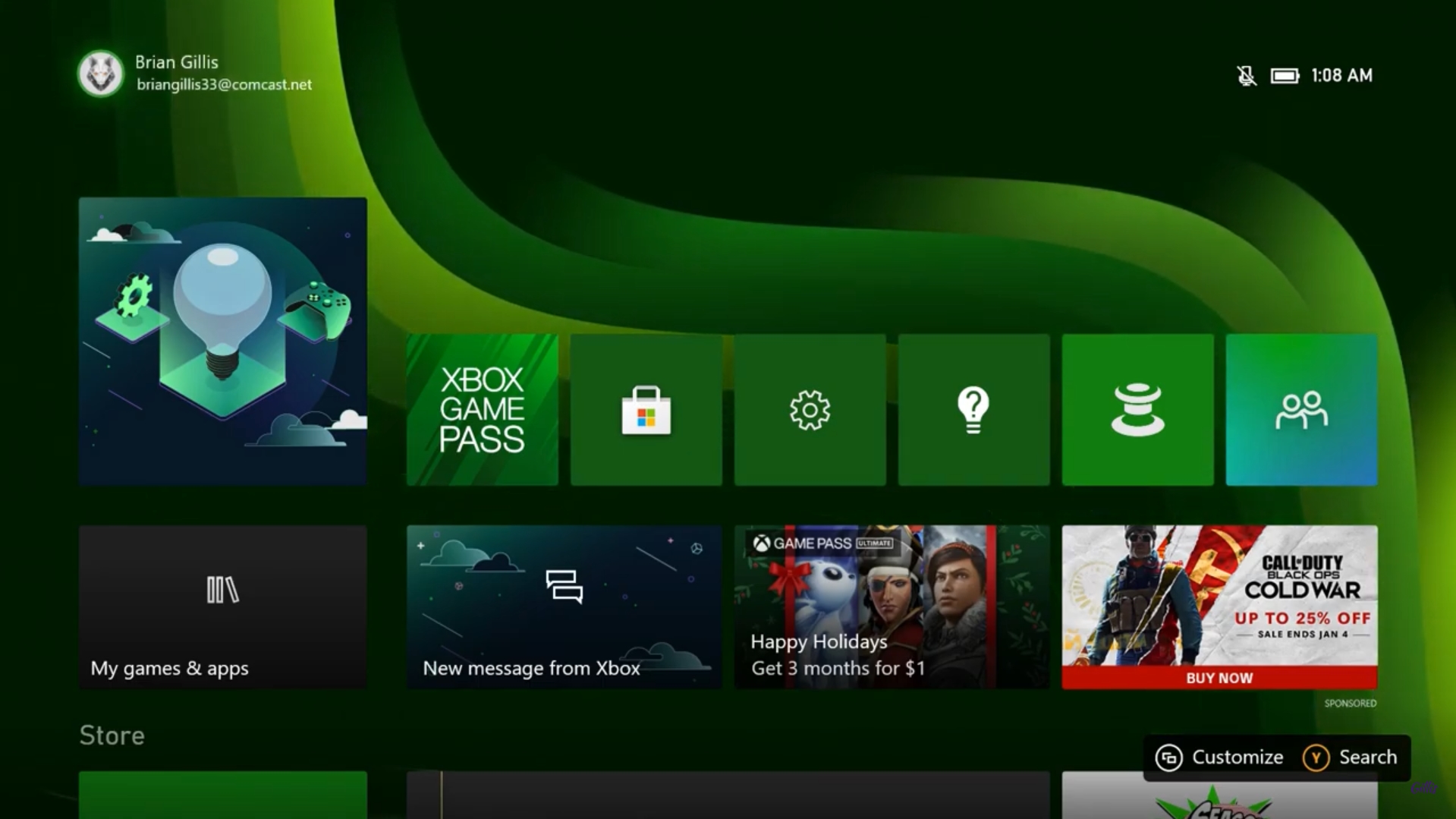 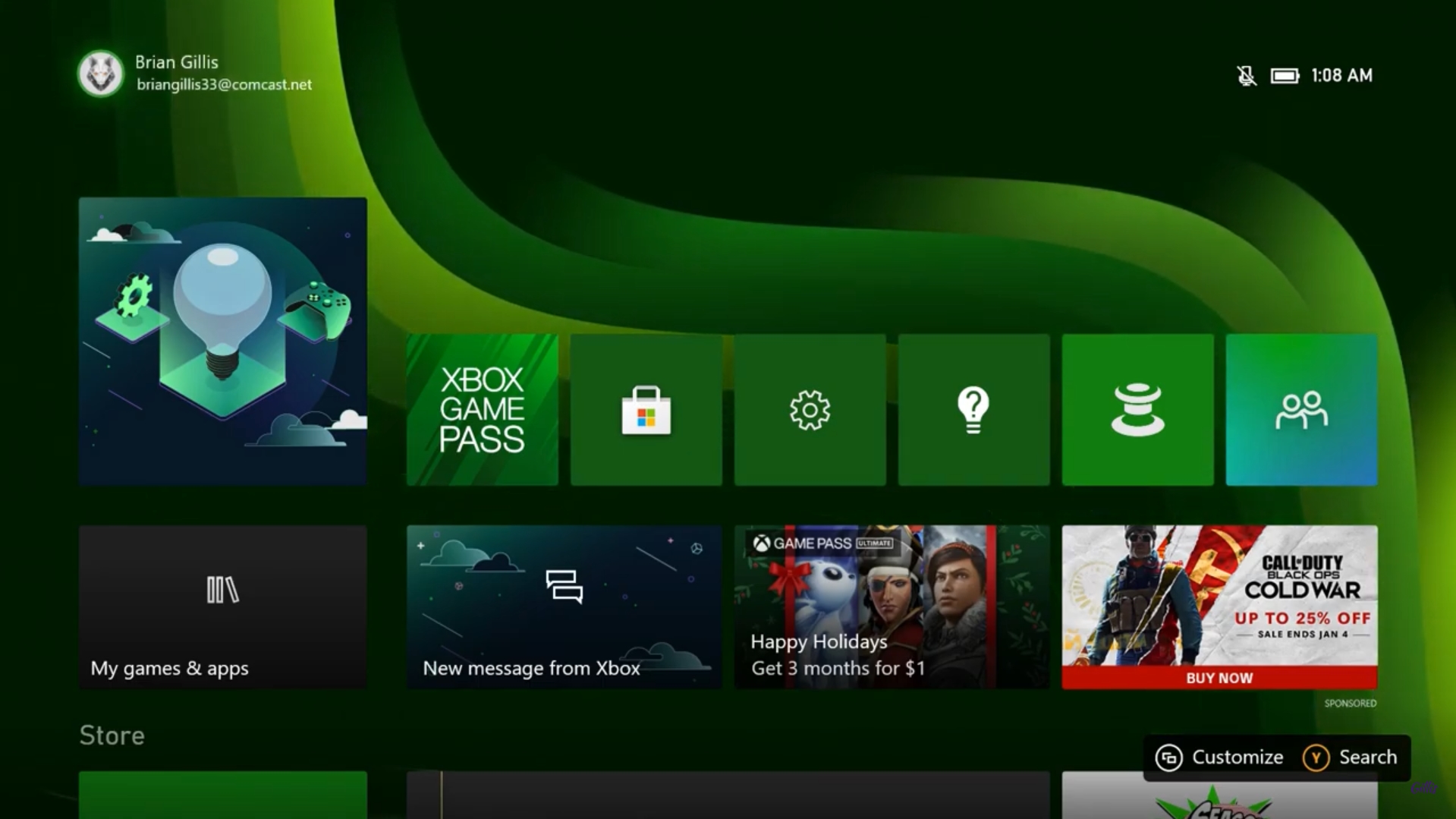 B
A
C
ALUNOS
PARTICIPANTES
CURSO
APRESENTAÇÃO
INICIAR
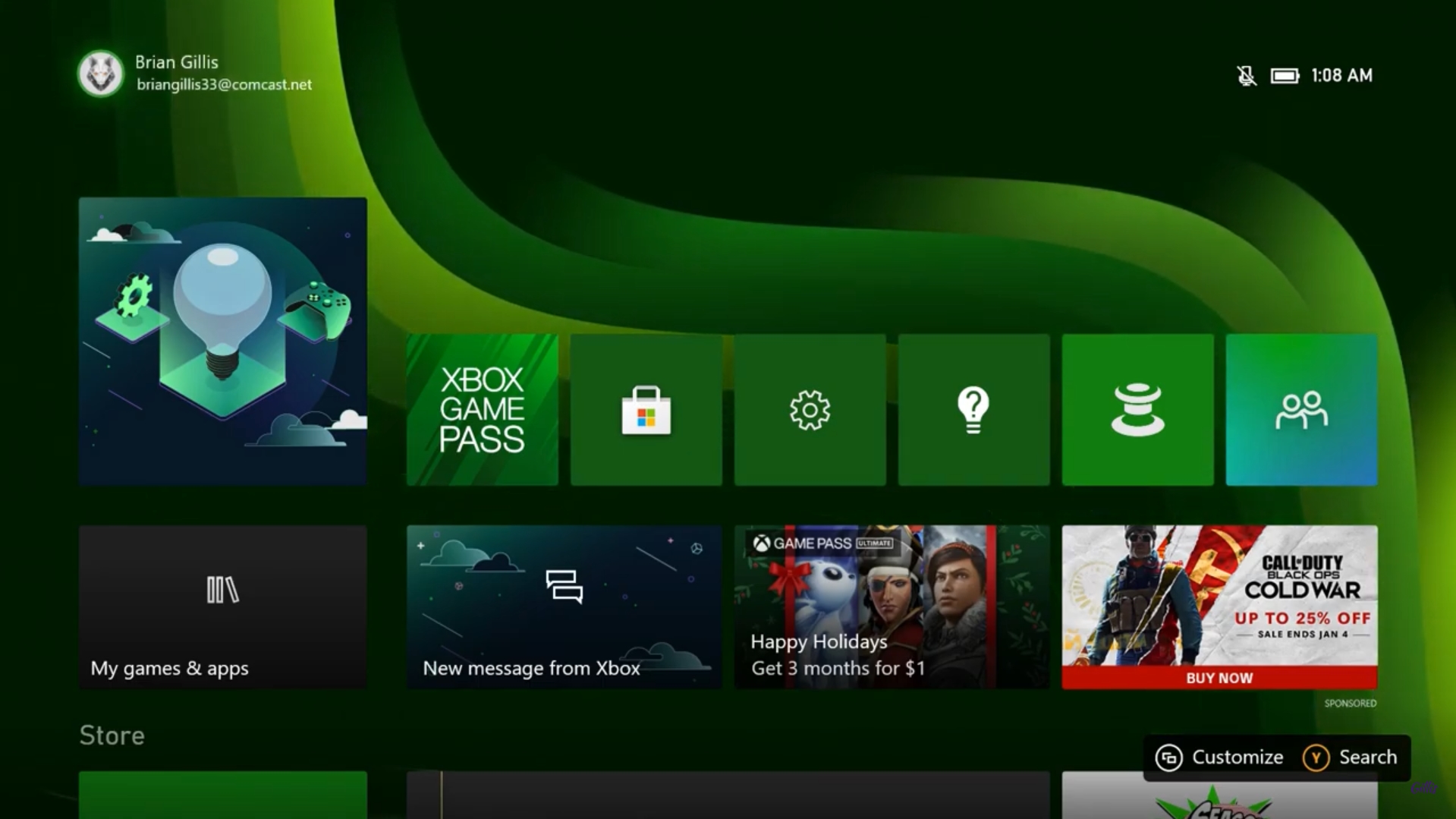 A
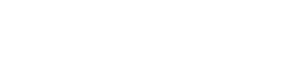 B
C
PROJETO
INTEGRADO
MULTIDISCIPLINAR
ALUNOS
PARTICIPANTES
APRESENTAÇÃO
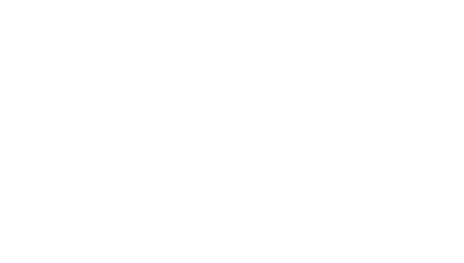 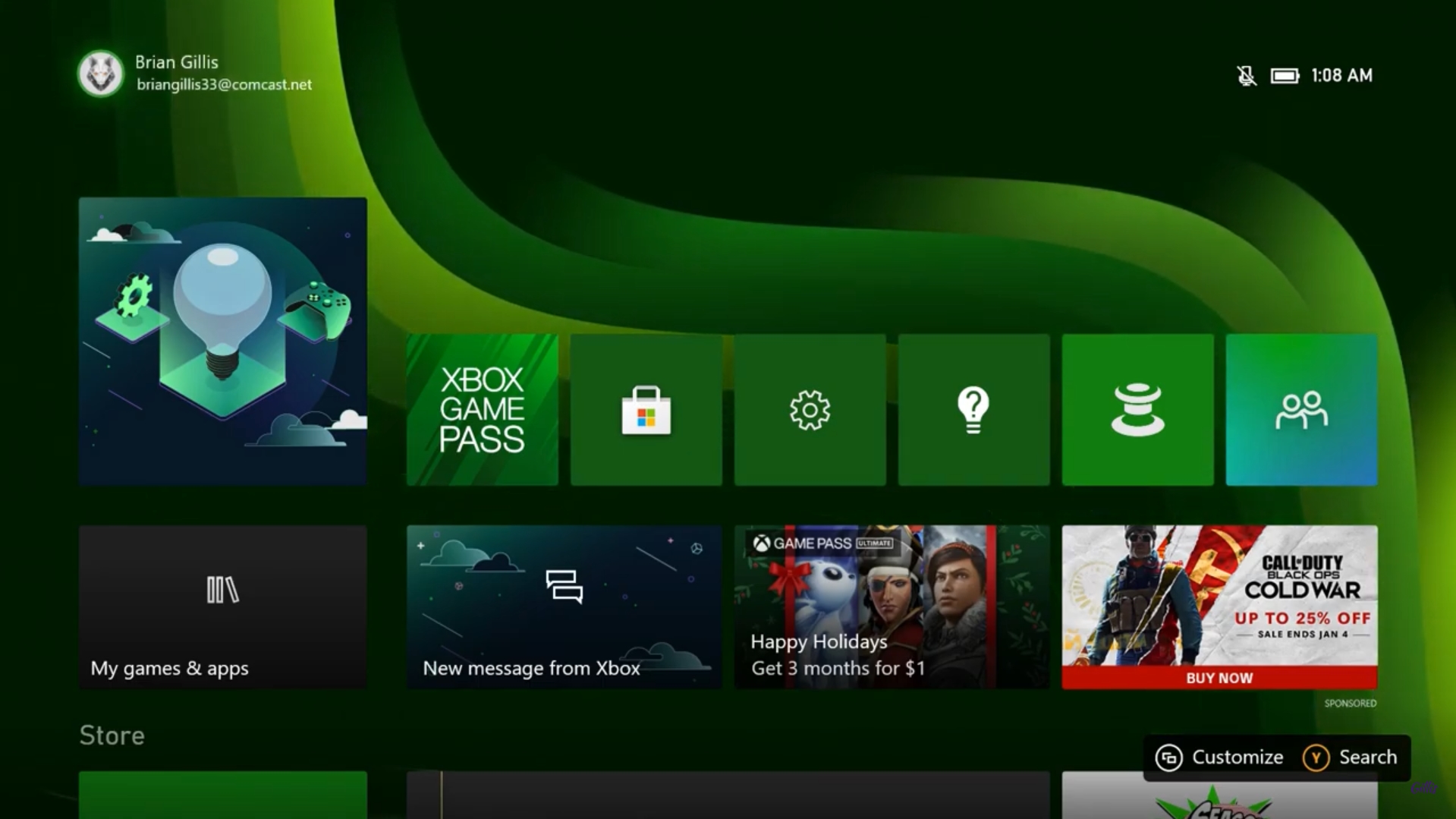 B
A
C
ALUNOS
PARTICIPANTES
CURSO
APRESENTAÇÃO
INICIAR
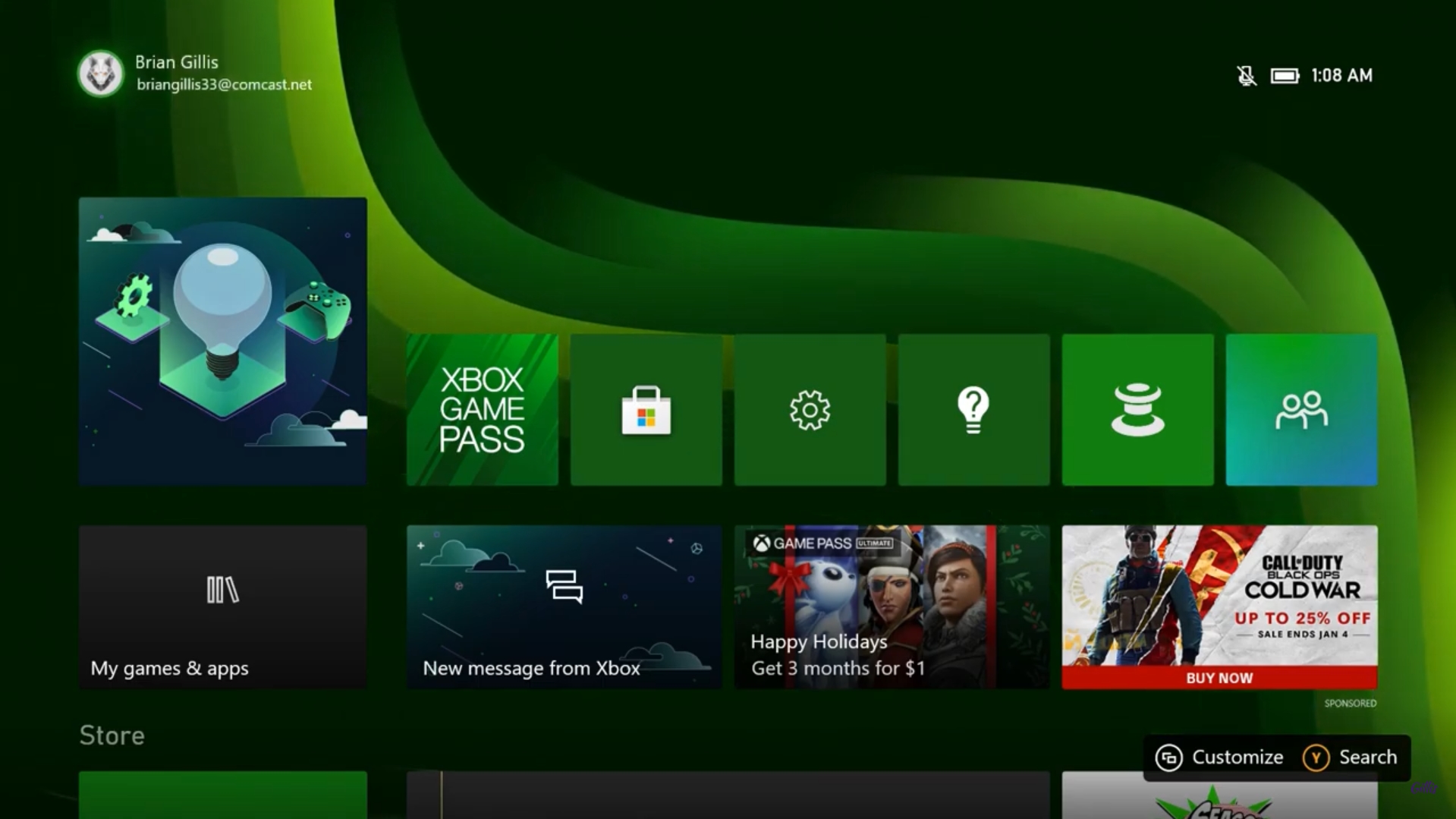 CURSO
APRESENTAÇÃO
B
B
B
B
B
FELIPE BRÁS
ALUNOS
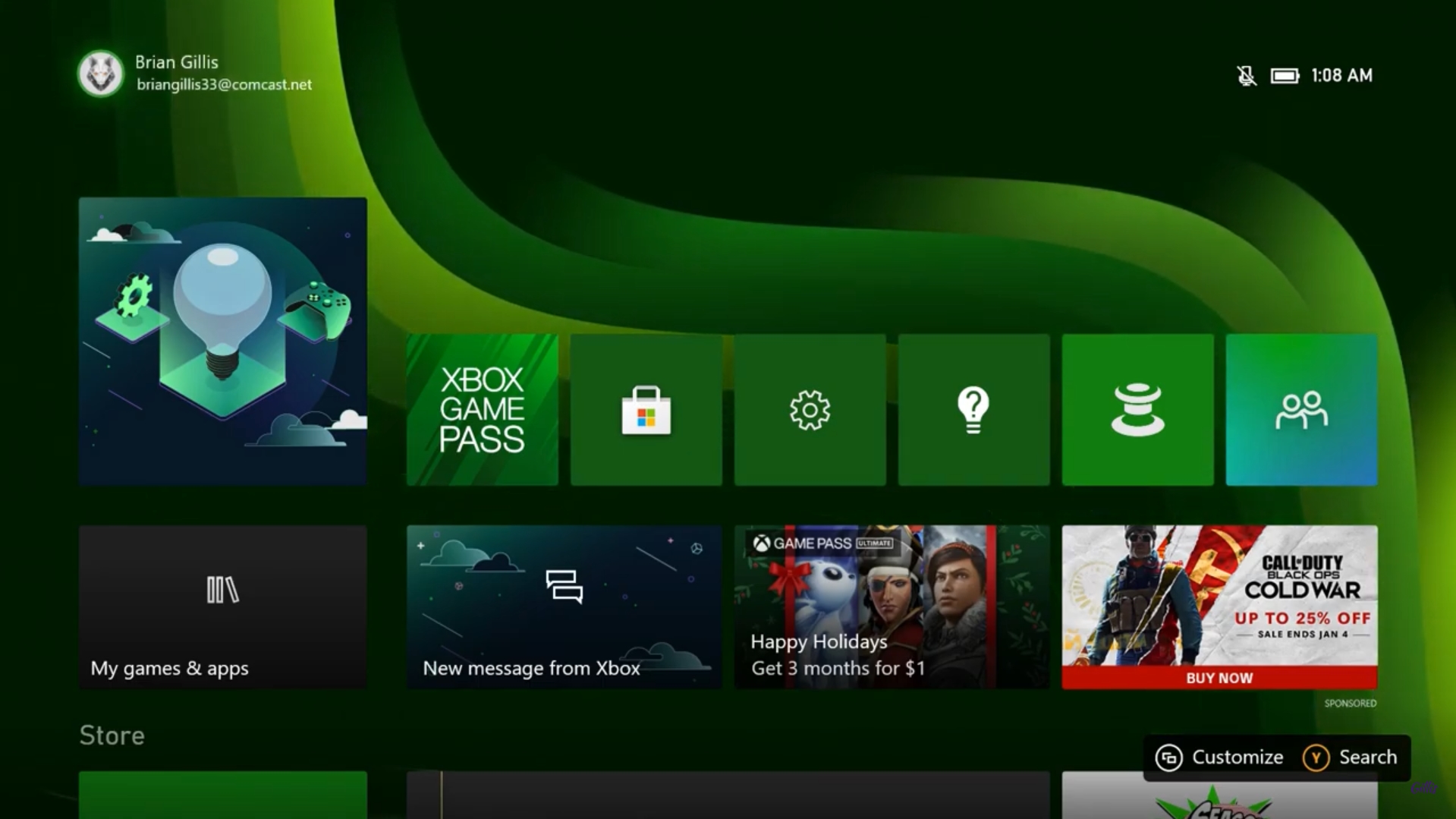 CURSO
APRESENTAÇÃO
B
B
B
B
B
ENZO MIGUEL
ALUNOS
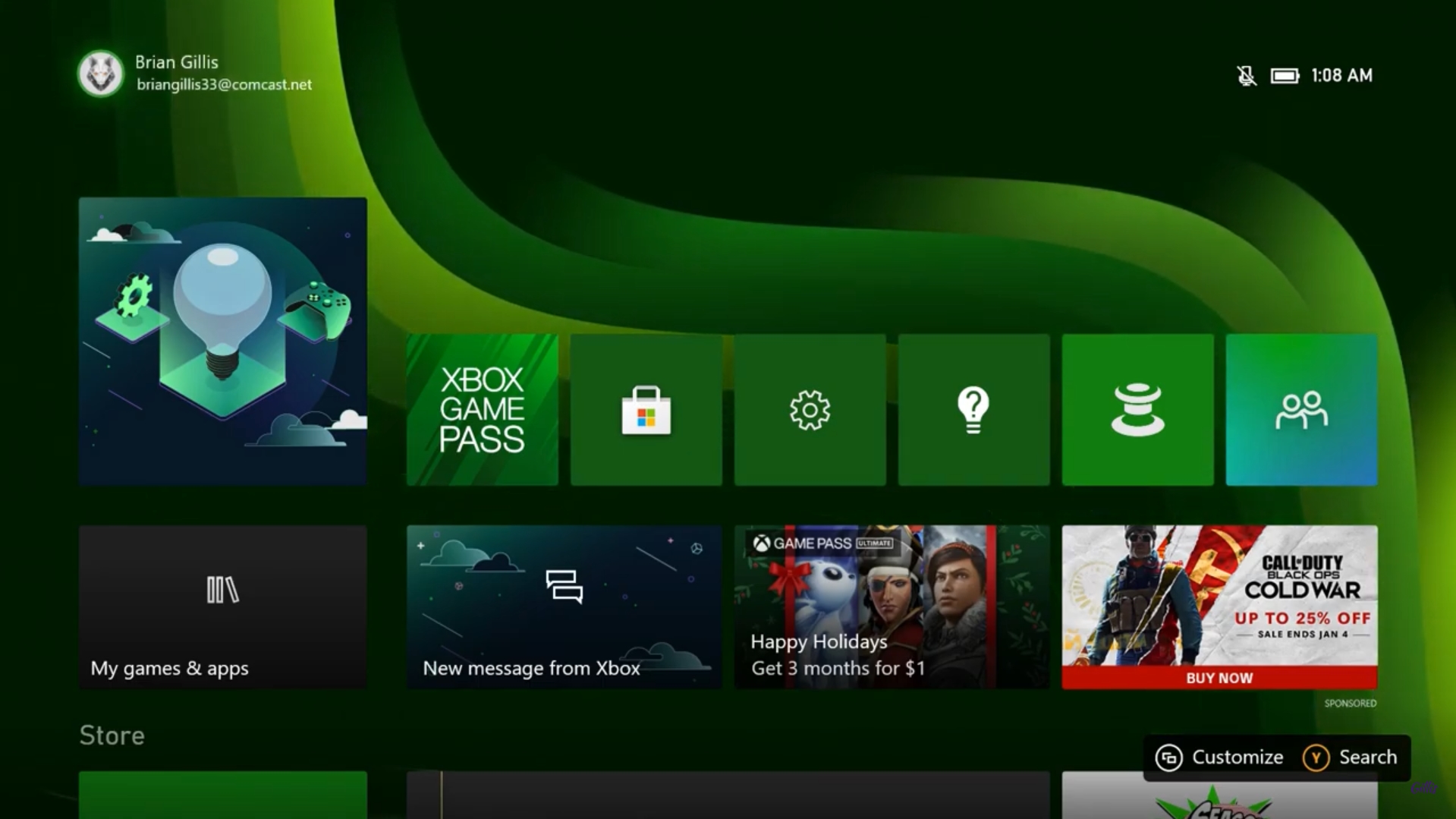 CURSO
APRESENTAÇÃO
B
B
B
B
B
CRISTIANE FERREIRA
ALUNOS
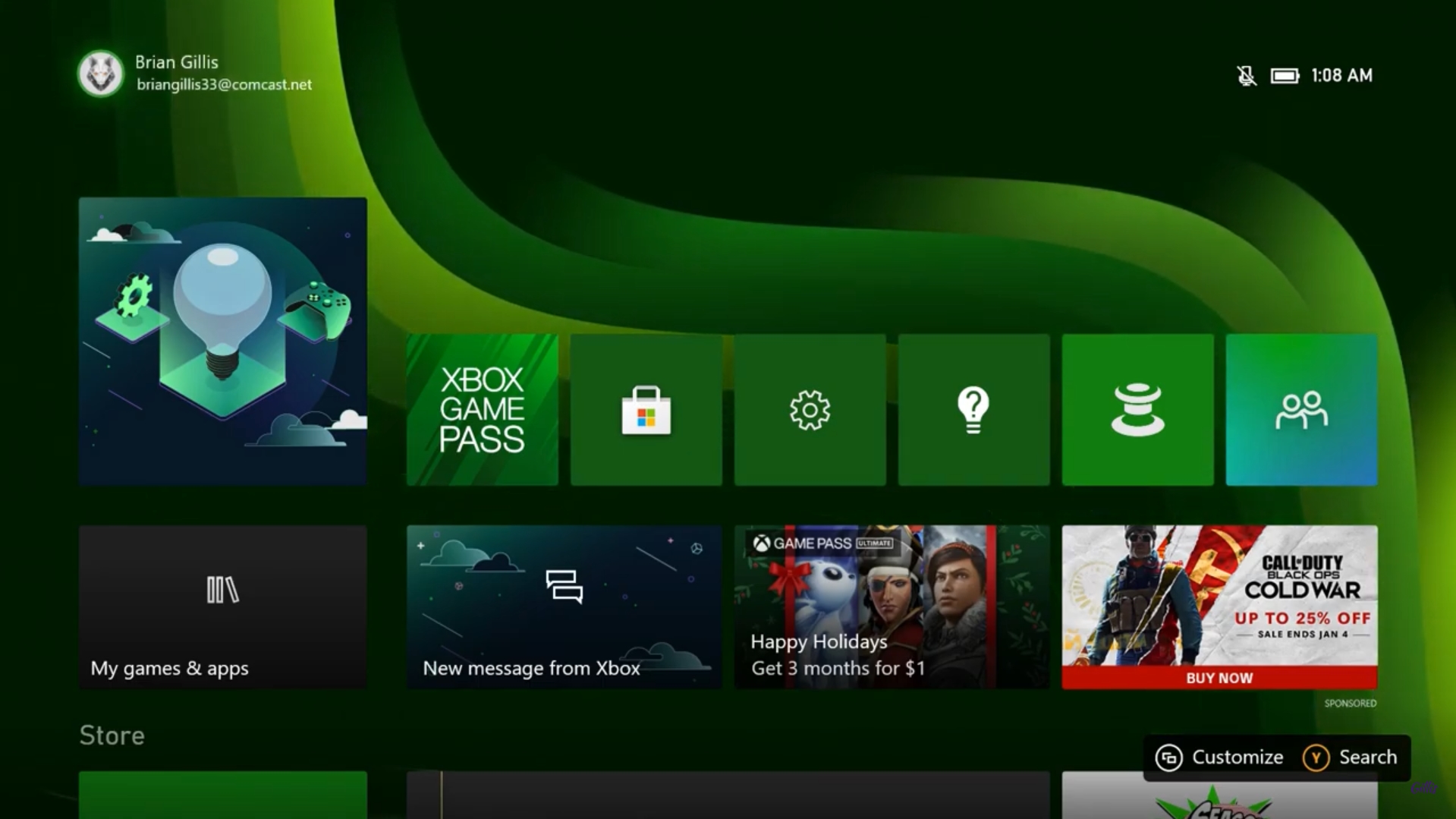 CURSO
APRESENTAÇÃO
B
B
B
B
B
FABIO CARVALHO
ALUNOS
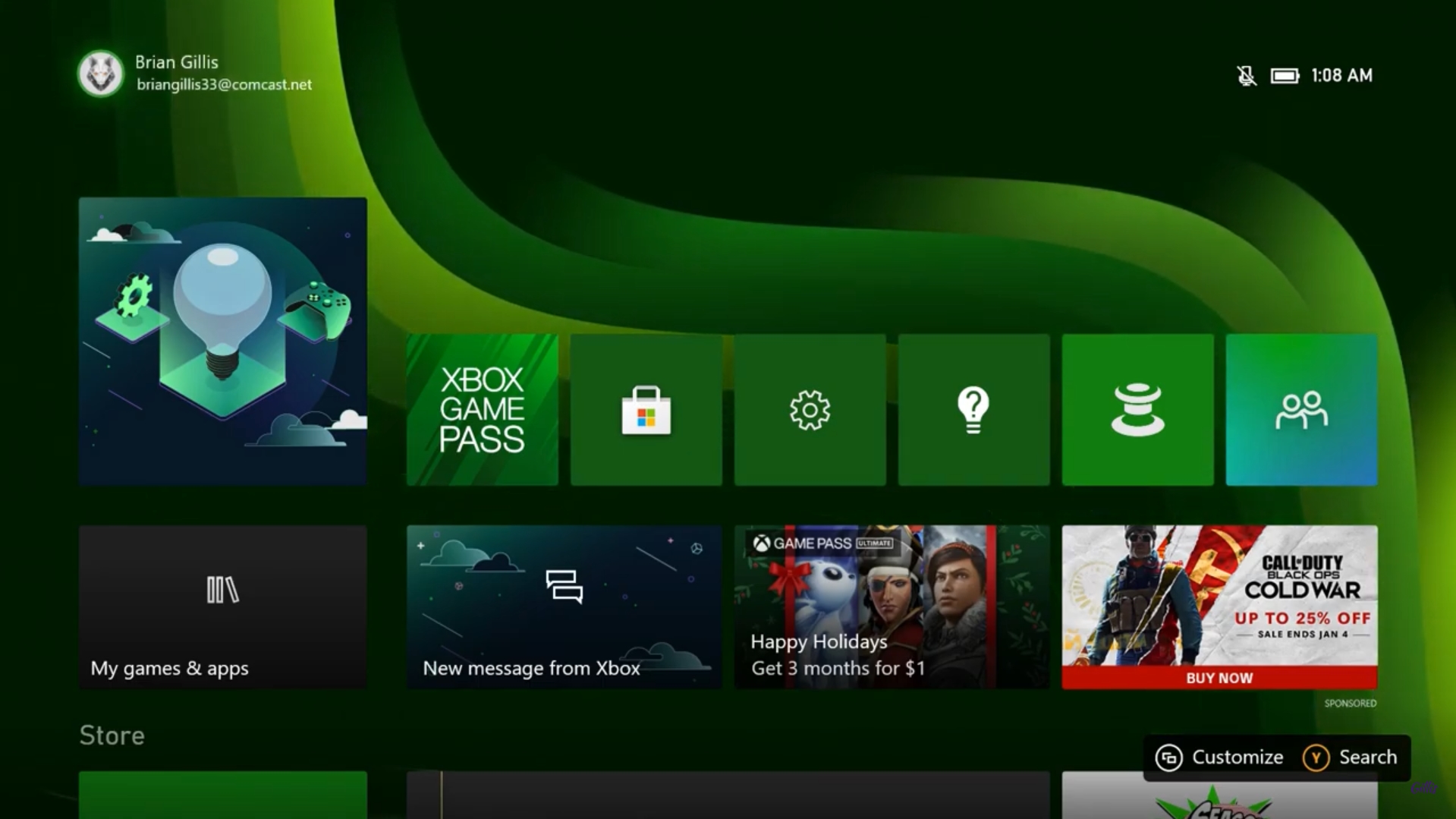 CURSO
APRESENTAÇÃO
B
B
B
B
B
KAREN SOUZA
ALUNOS
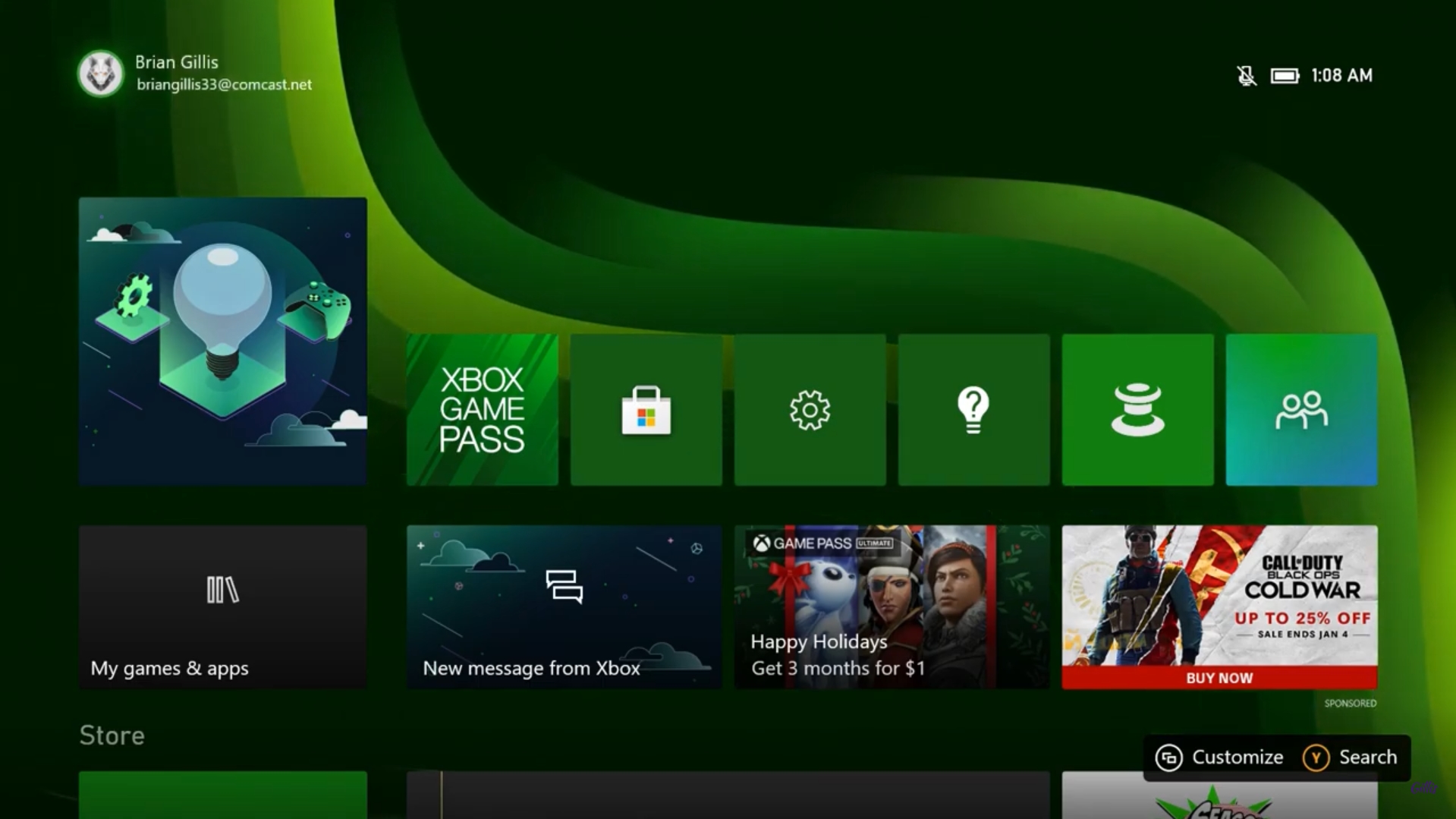 B
A
C
ALUNOS
PARTICIPANTES
CURSO
APRESENTAÇÃO
INICIAR
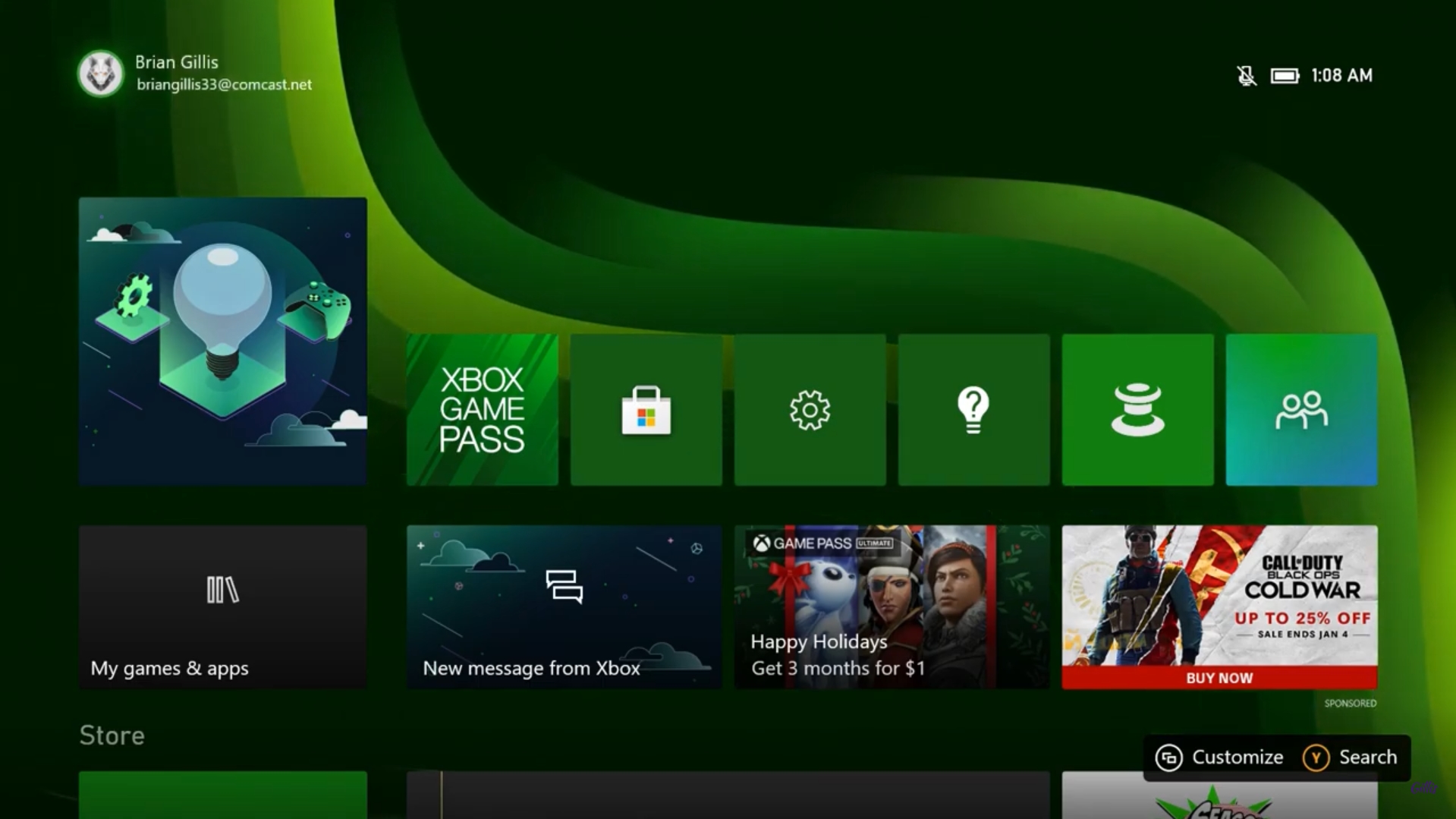 C
APRESENTAÇÃO
A
B
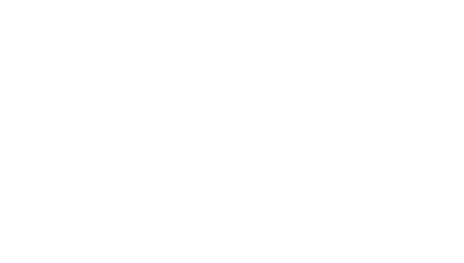 ALUNOS
PARTICIPANTES
CURSO
INICIAR
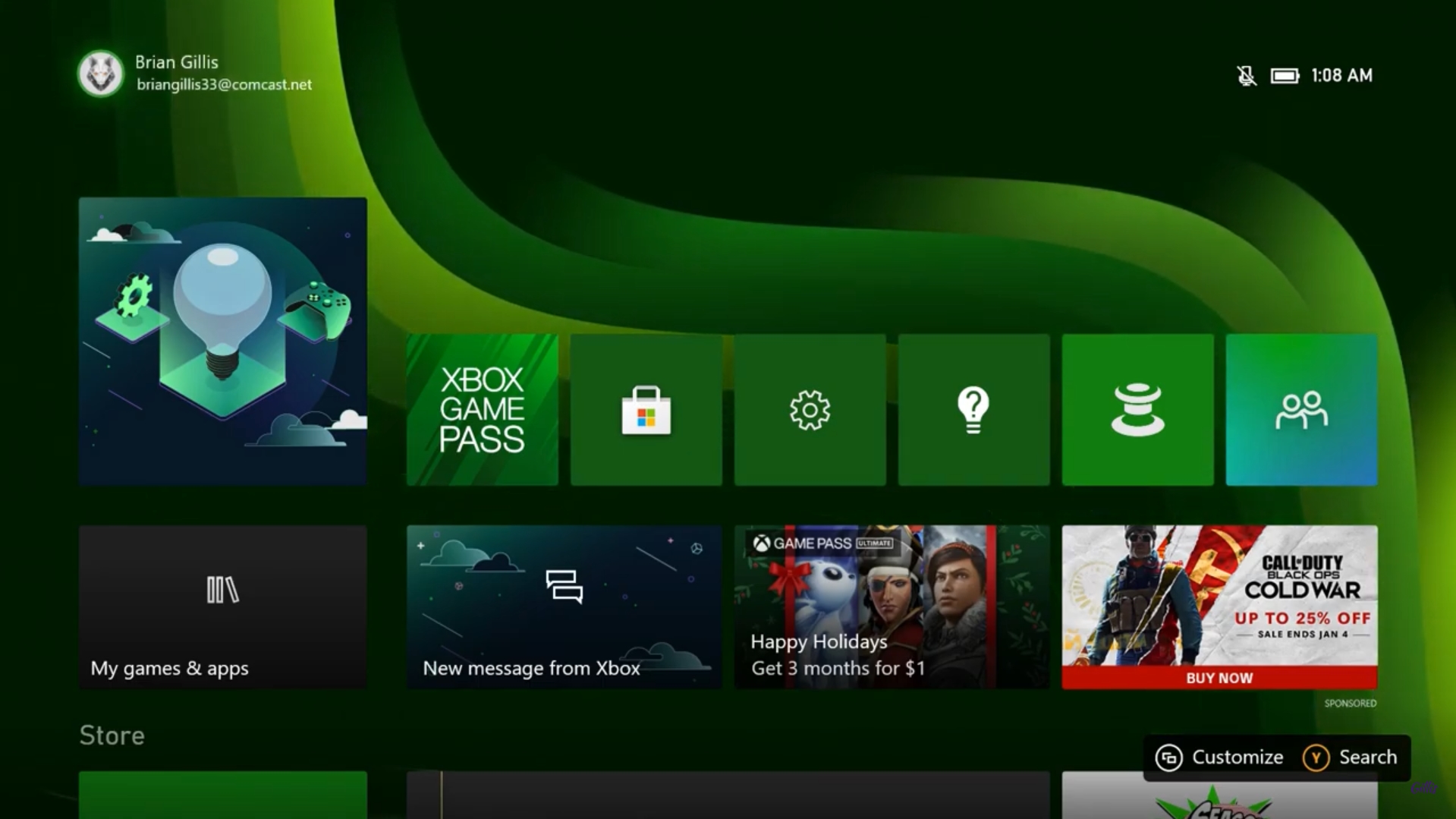 CURSO
ALUNOS
APRESENTAÇÃO
GAMING REVENUE IN 2020
SLIDE 01
NET REVENUE USD
SLIDE 02
26%
SLIDE 03
SLIDE 04
5.7%
SLIDE 05
SLIDE 06
62.9%
SLIDE 07
SLIDE 08
SLIDE 09
2019
2020
SLIDE 10
FONTE: HTTPS://WWW.VISUALCAPITALIST.COM/MAKING-MOVES-IN-THE-GAMING-MARKET/
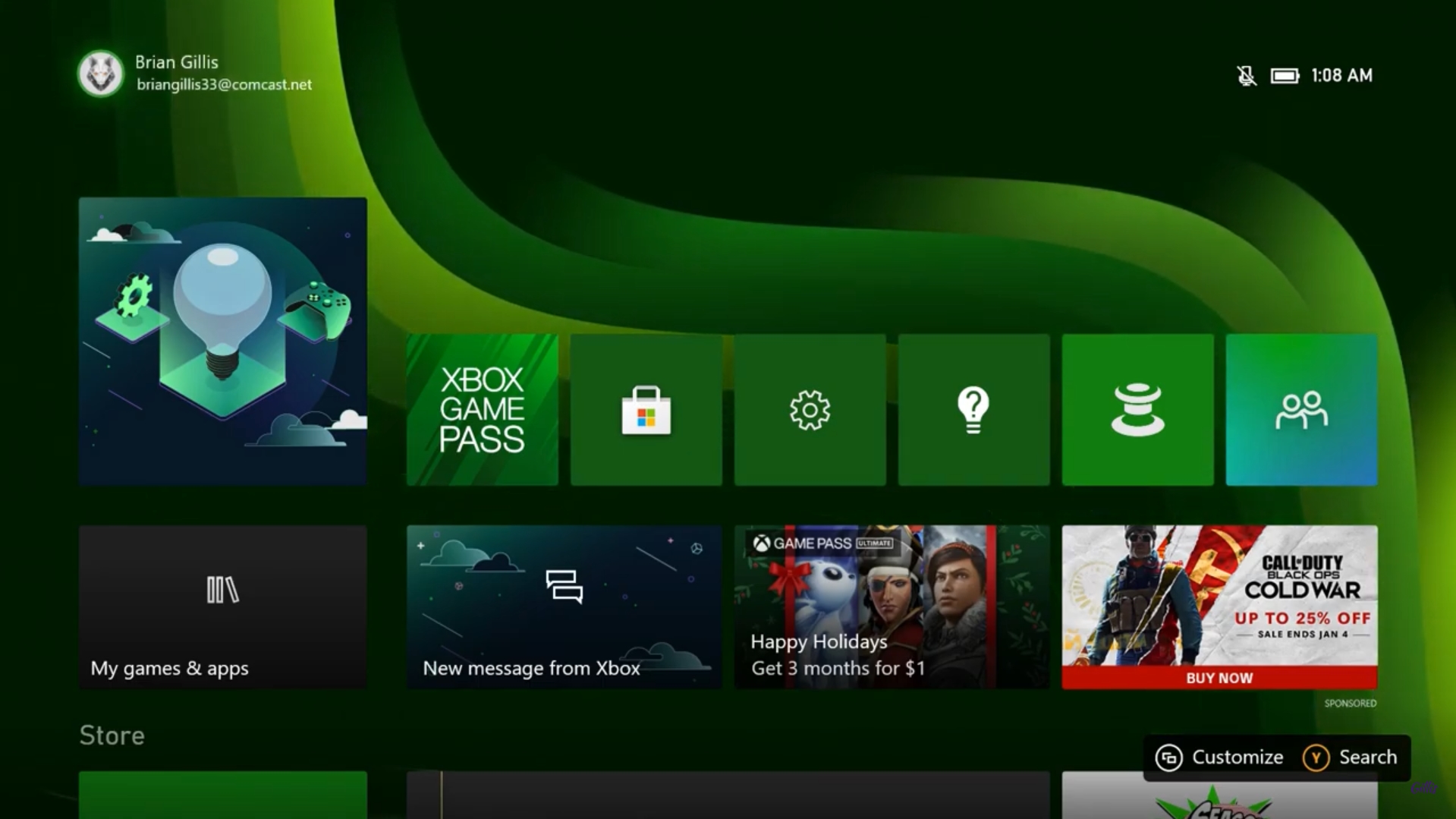 CURSO
ALUNOS
APRESENTAÇÃO
SLIDE 01
SLIDE 02
SLIDE 03
SLIDE 04
SLIDE 05
SLIDE 06
SLIDE 07
SLIDE 08
SLIDE 09
OBRIGADO
SLIDE 10
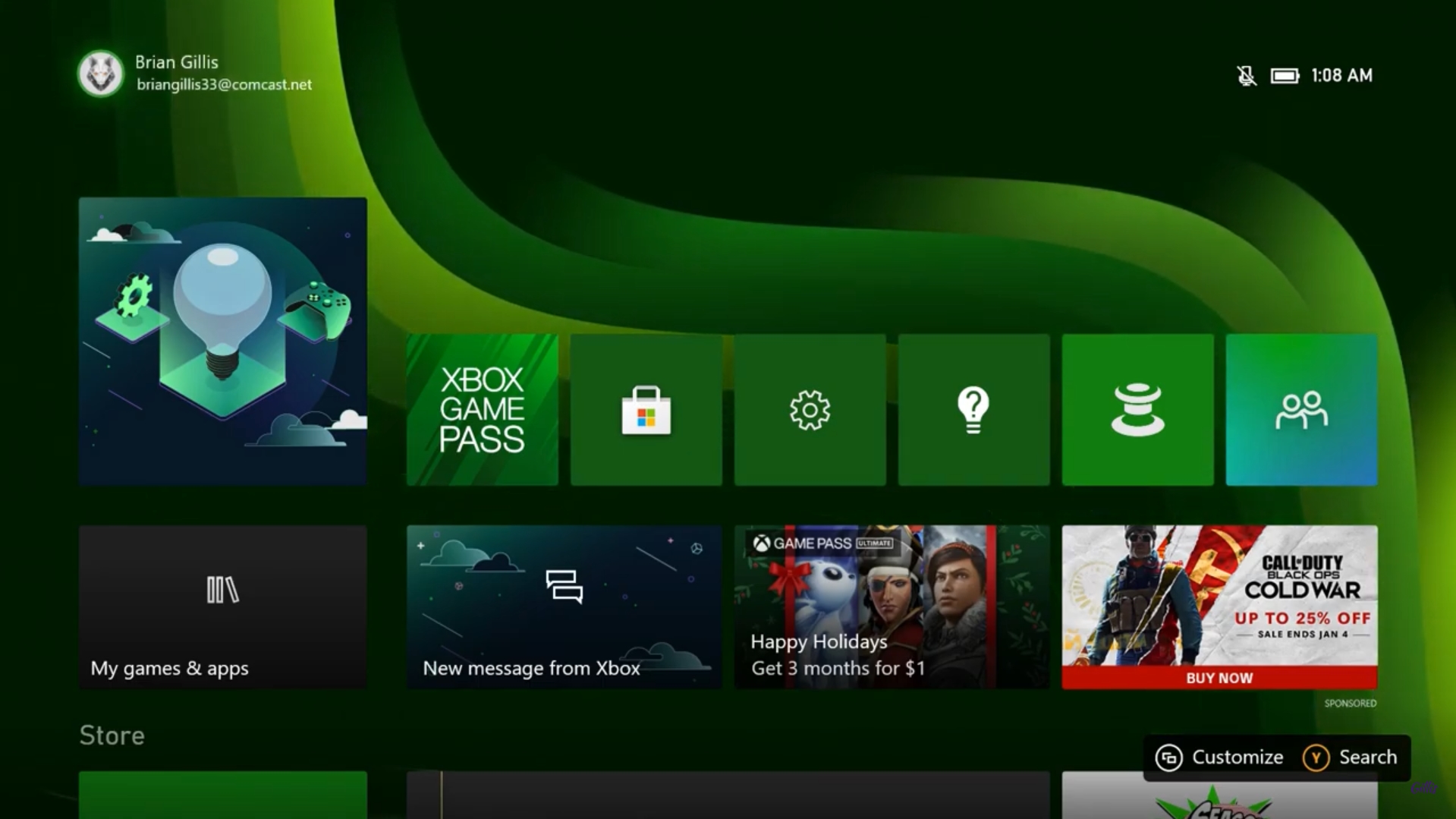 CURSO
ALUNOS
APRESENTAÇÃO
SLIDE 01
SLIDE 02
SLIDE 03
SLIDE 04
SLIDE 05
SLIDE 06
SLIDE 07
SLIDE 08
SLIDE 09
SLIDE 10
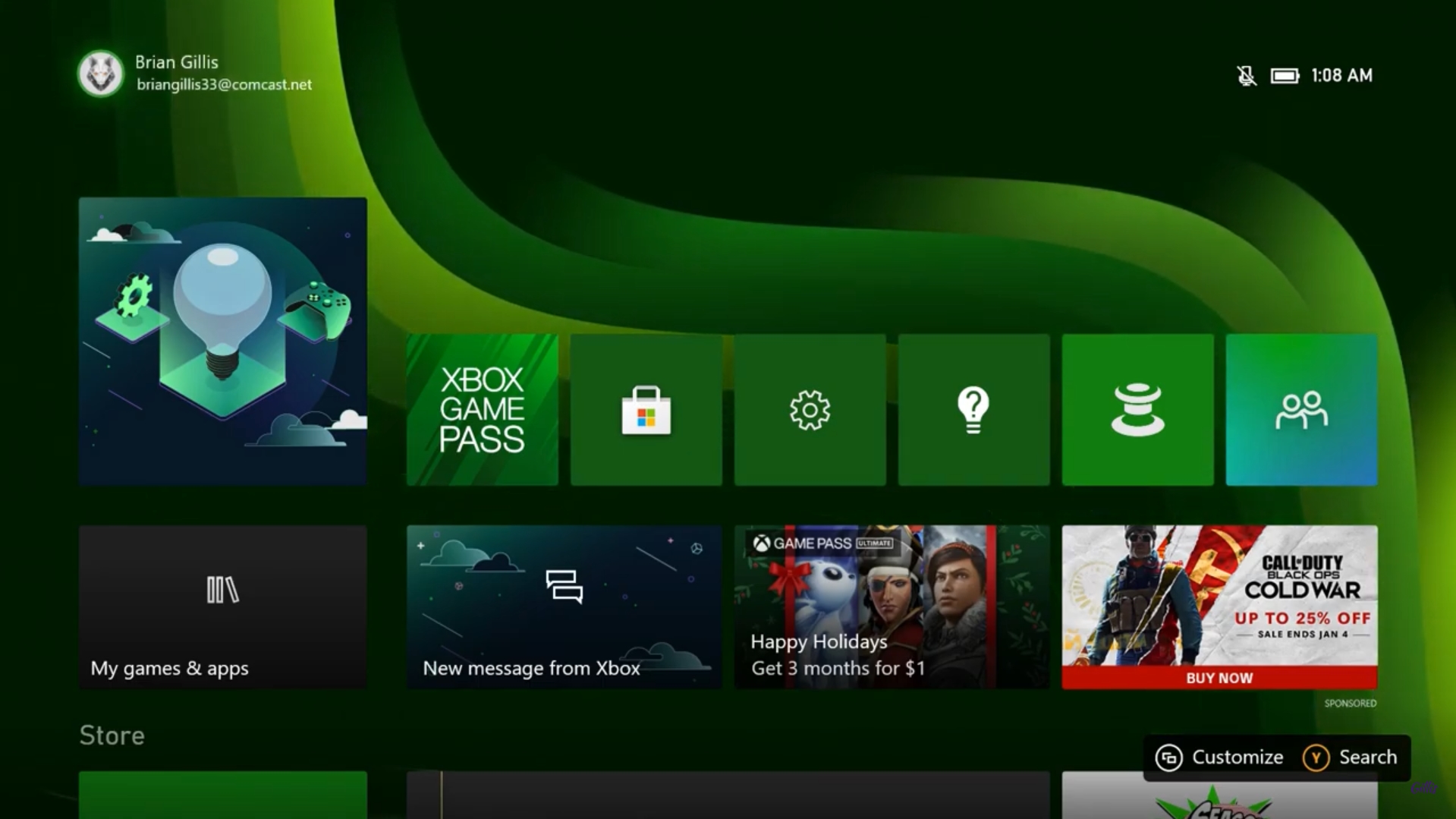 CURSO
ALUNOS
APRESENTAÇÃO
SLIDE 01
SLIDE 02
SLIDE 03
SLIDE 04
SLIDE 05
SLIDE 06
SLIDE 07
SLIDE 08
SLIDE 09
SLIDE 10
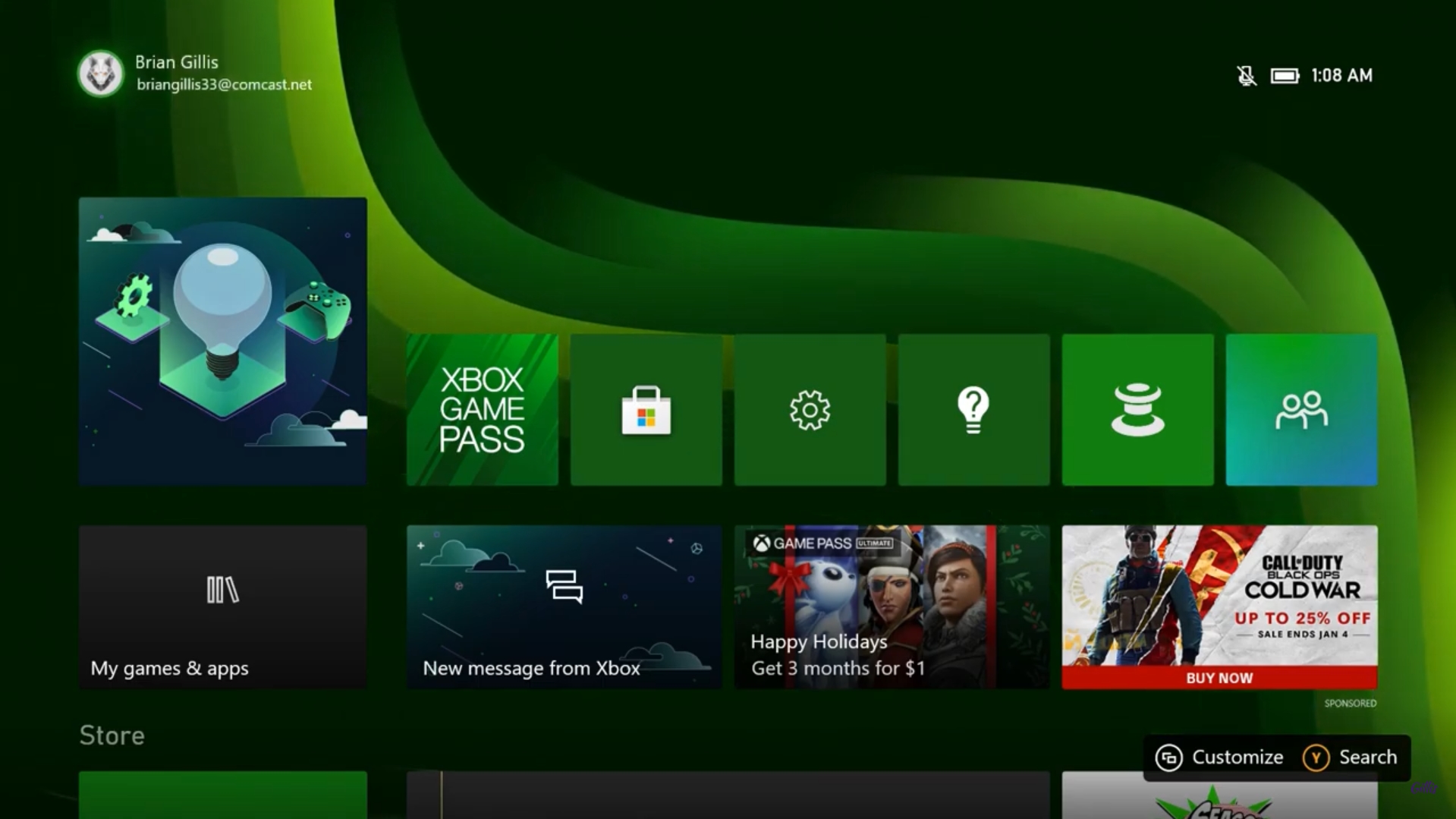 CURSO
ALUNOS
APRESENTAÇÃO
SLIDE 01
SLIDE 02
SLIDE 03
SLIDE 04
SLIDE 05
SLIDE 06
SLIDE 07
SLIDE 08
SLIDE 09
SLIDE 10
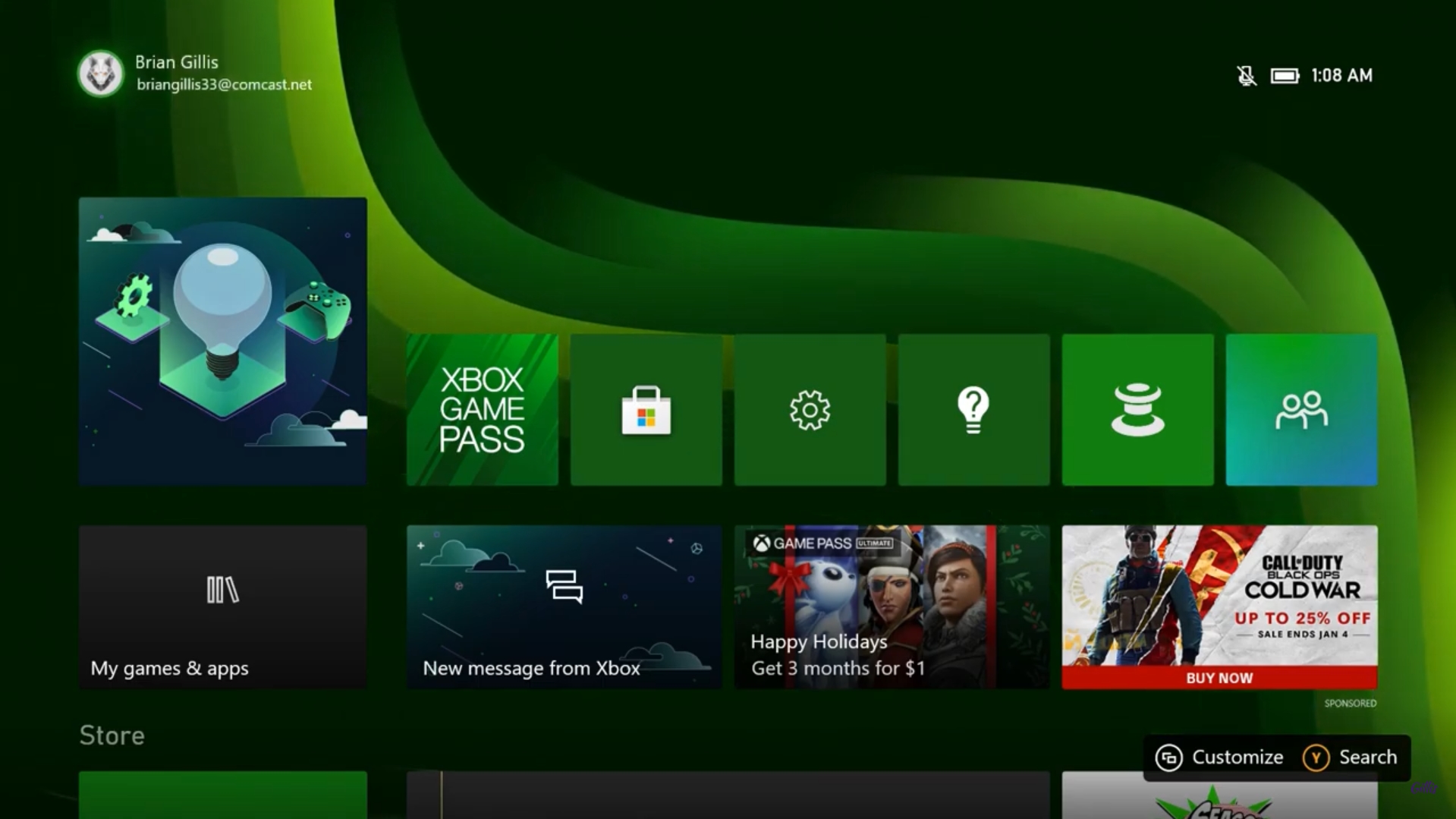 CURSO
ALUNOS
APRESENTAÇÃO
SLIDE 01
SLIDE 02
SLIDE 03
SLIDE 04
SLIDE 05
SLIDE 06
SLIDE 07
SLIDE 08
SLIDE 09
SLIDE 10
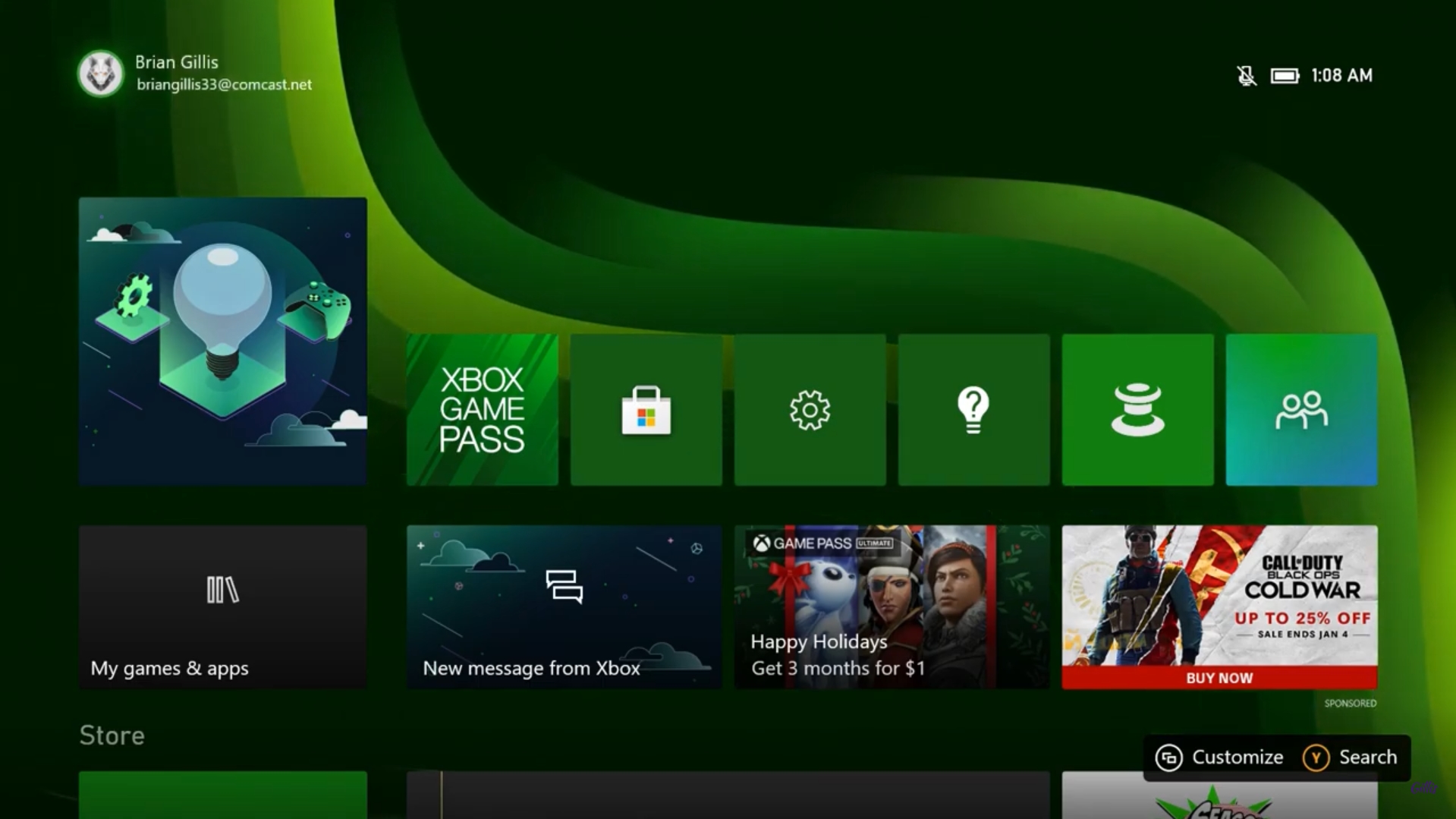 CURSO
ALUNOS
APRESENTAÇÃO
SLIDE 01
SLIDE 02
SLIDE 03
SLIDE 04
SLIDE 05
SLIDE 06
SLIDE 07
SLIDE 08
SLIDE 09
SLIDE 10
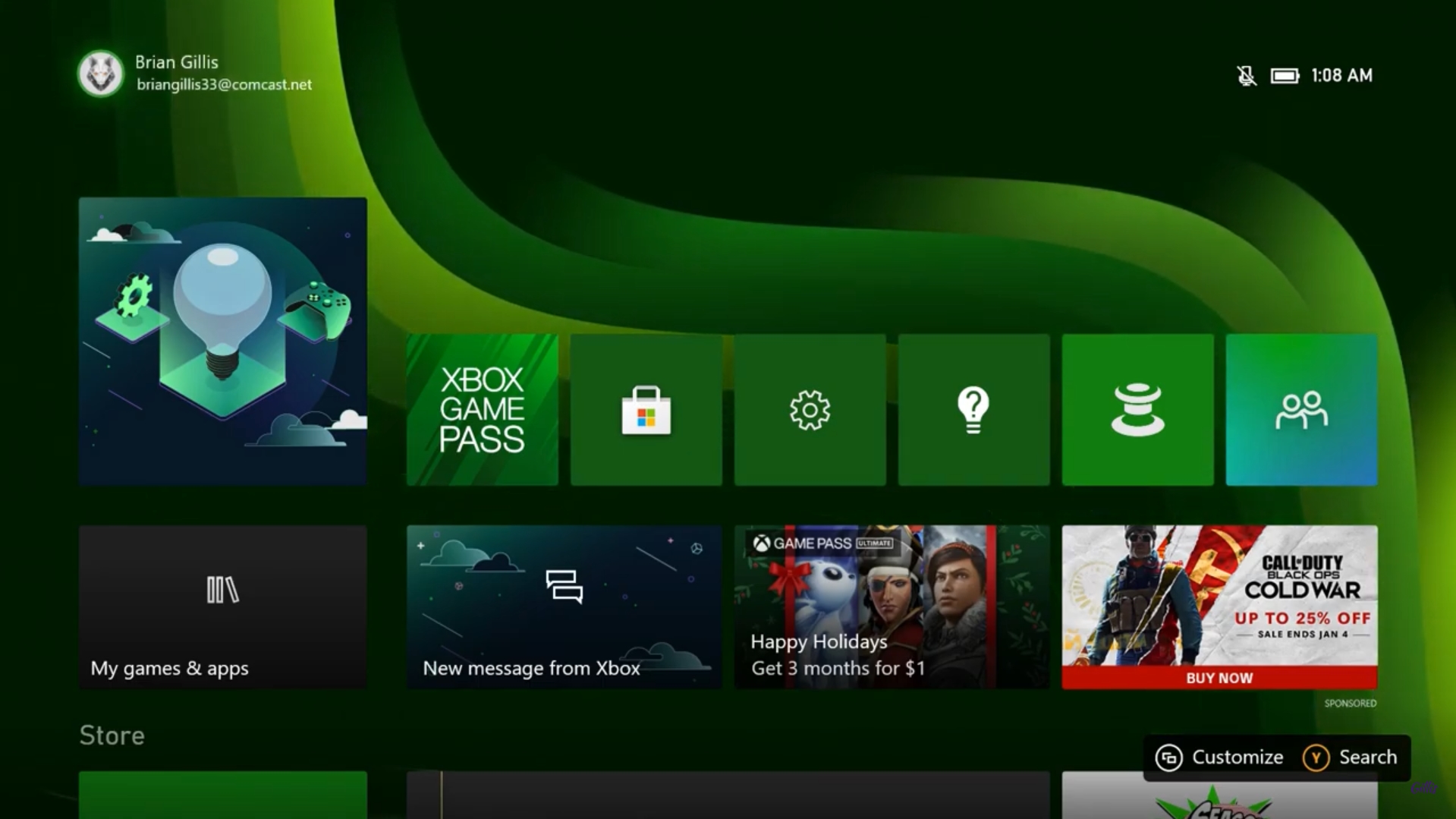 CURSO
ALUNOS
APRESENTAÇÃO
SLIDE 01
SLIDE 02
SLIDE 03
SLIDE 04
SLIDE 05
SLIDE 06
SLIDE 07
SLIDE 08
SLIDE 09
SLIDE 10
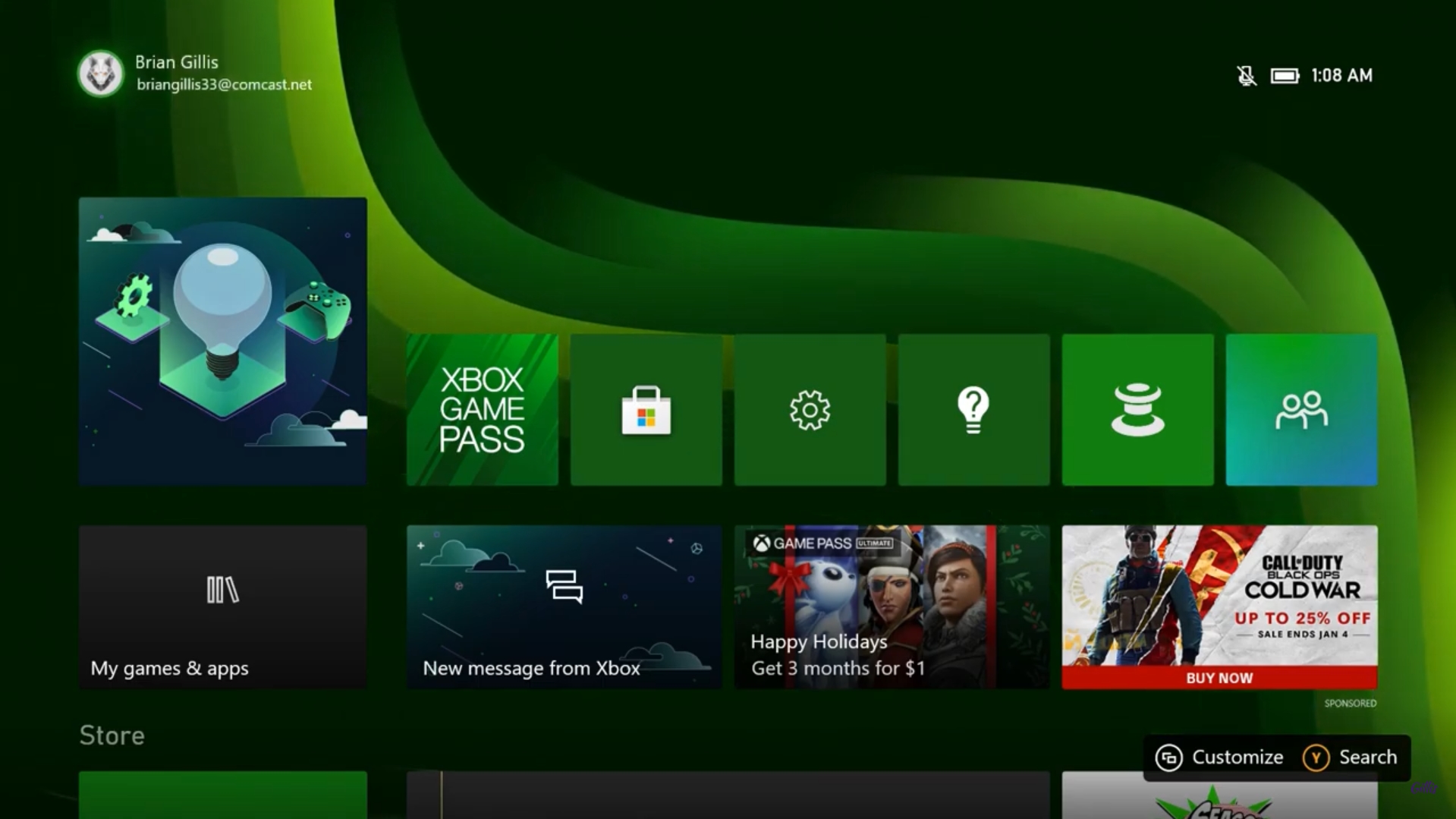 CURSO
ALUNOS
APRESENTAÇÃO
SLIDE 01
SLIDE 02
SLIDE 03
SLIDE 04
SLIDE 05
SLIDE 06
SLIDE 07
SLIDE 08
SLIDE 09
SLIDE 10
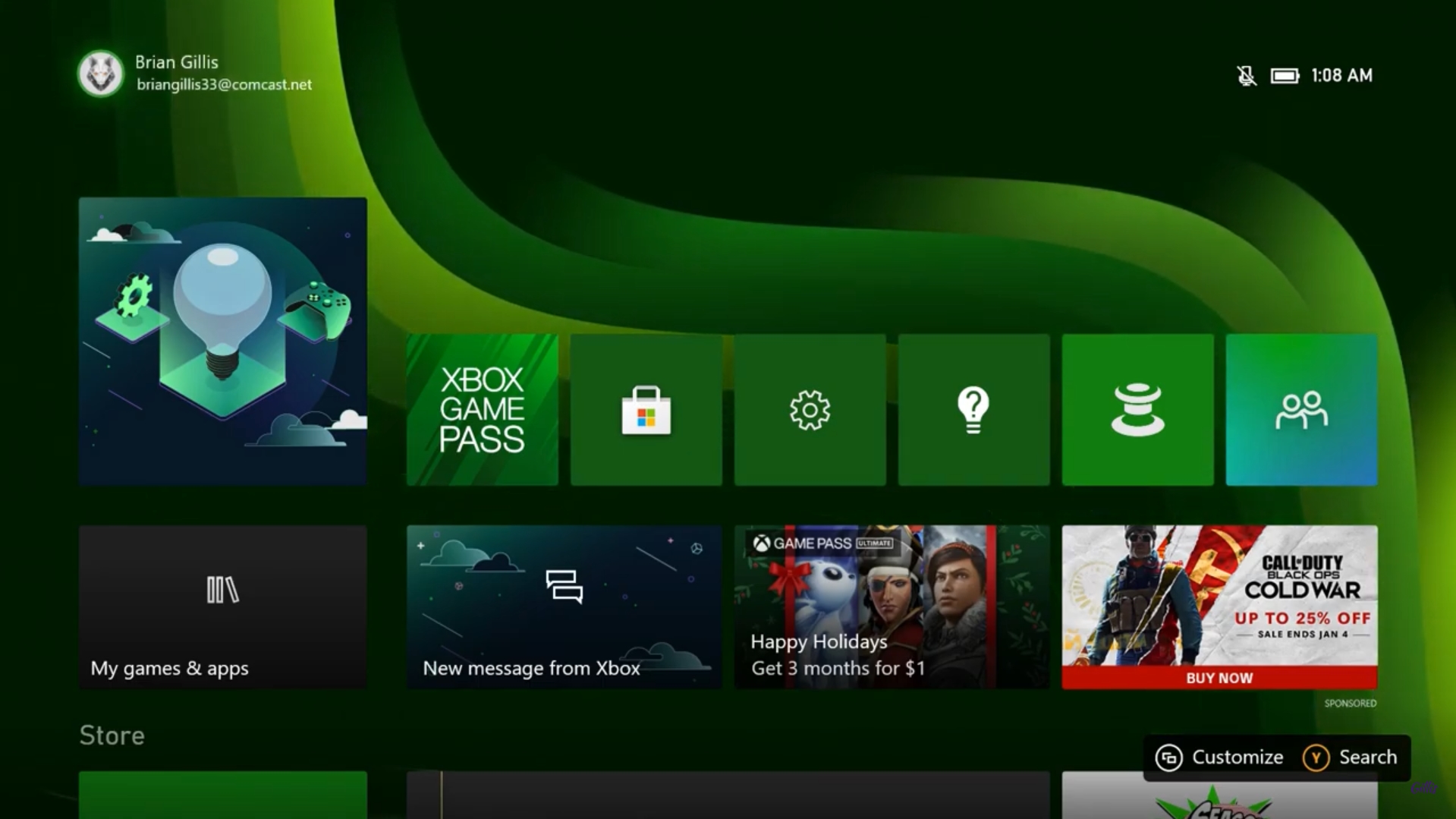 CURSO
ALUNOS
APRESENTAÇÃO
SLIDE 01
SLIDE 02
SLIDE 03
SLIDE 04
SLIDE 05
SLIDE 06
SLIDE 07
SLIDE 08
SLIDE 09
SLIDE 10
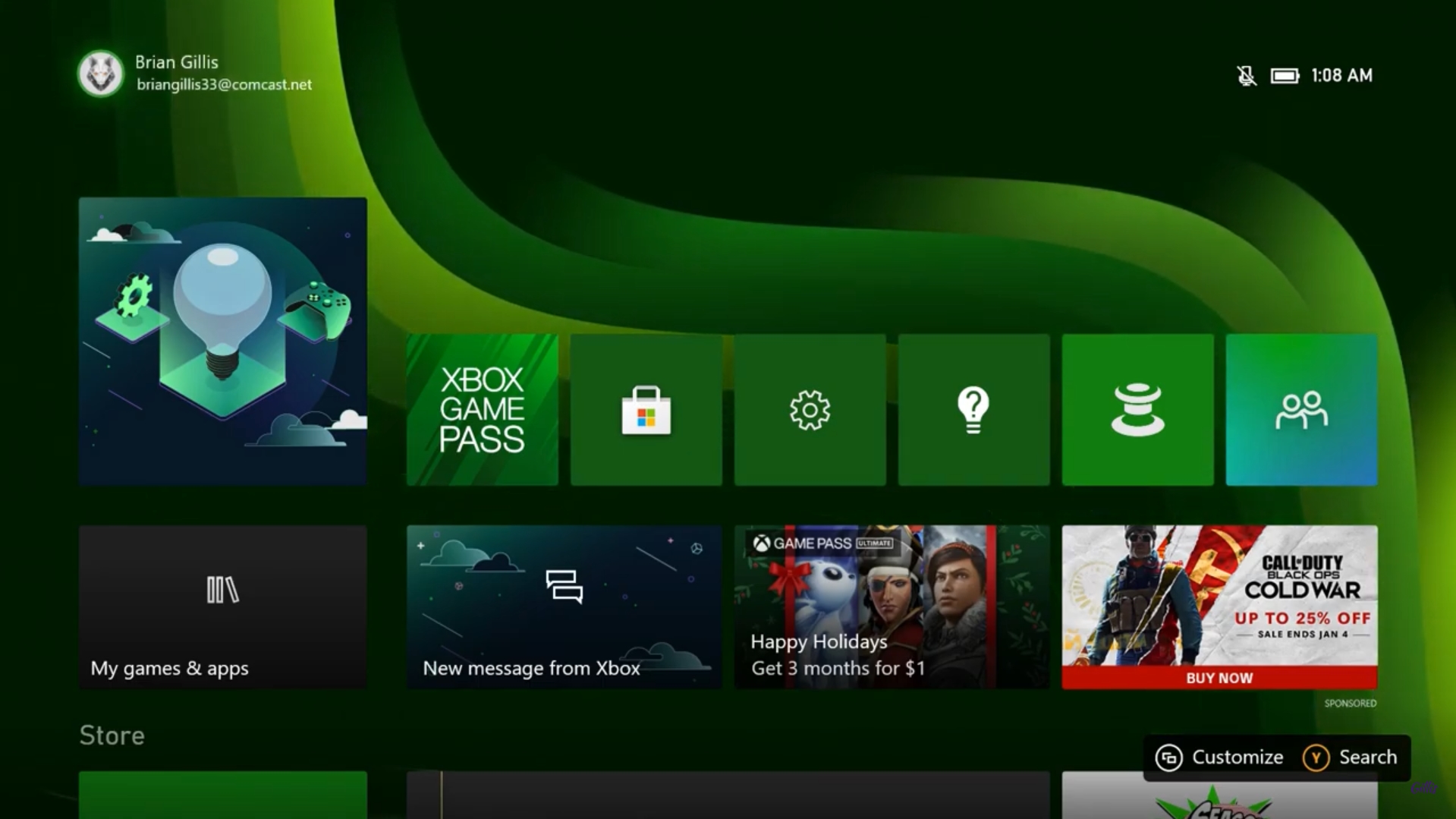 CURSO
ALUNOS
APRESENTAÇÃO
SLIDE 01
SLIDE 02
SLIDE 03
SLIDE 04
SLIDE 05
SLIDE 06
SLIDE 07
SLIDE 08
SLIDE 09
SLIDE 10
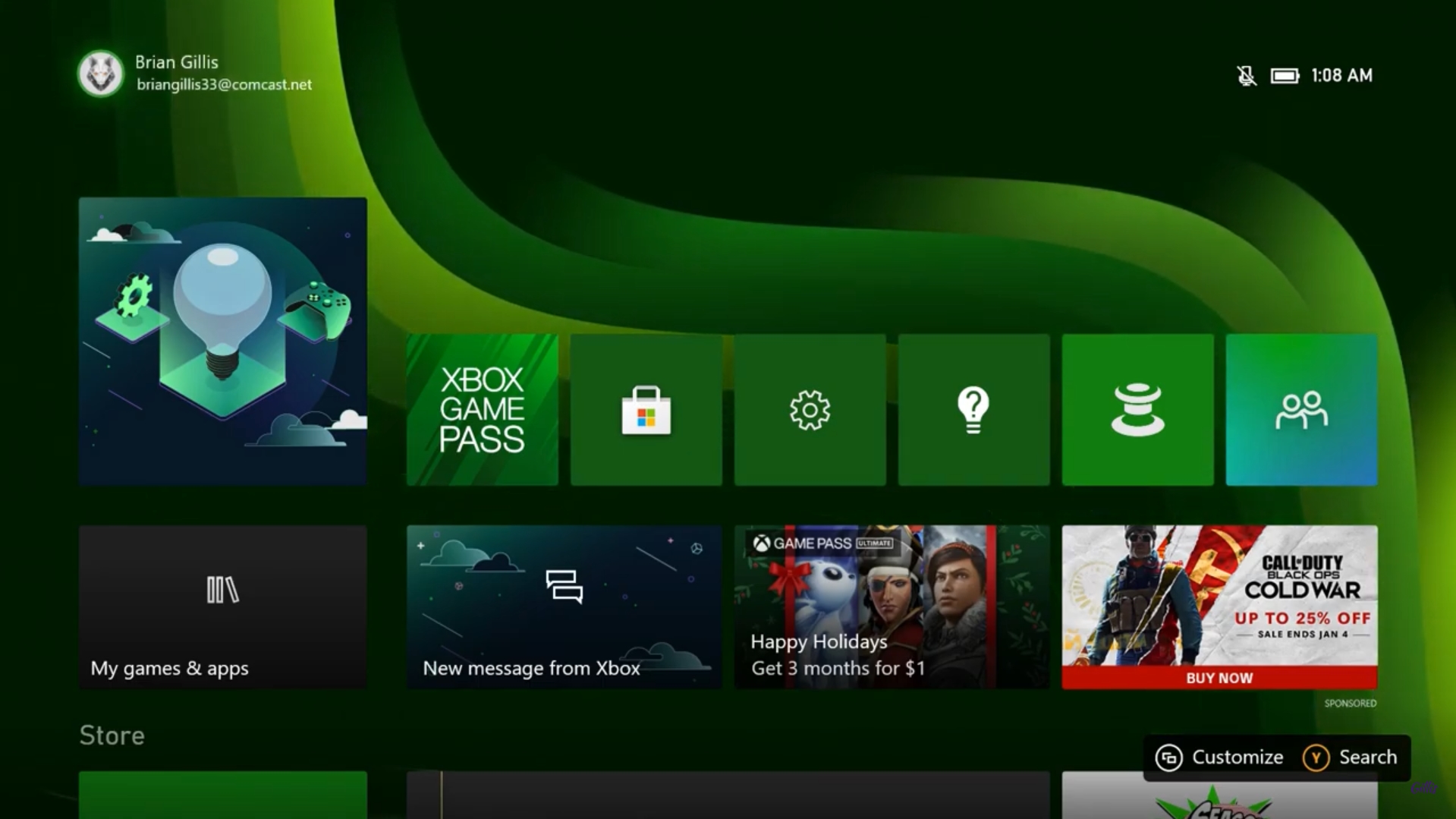 CURSO
ALUNOS
APRESENTAÇÃO
SLIDE 01
SLIDE 02
SLIDE 03
SLIDE 04
SLIDE 05
SLIDE 06
SLIDE 07
SLIDE 08
SLIDE 09
SLIDE 10